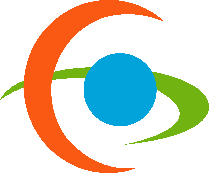 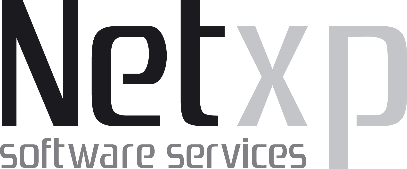 Herzlich Willkommen
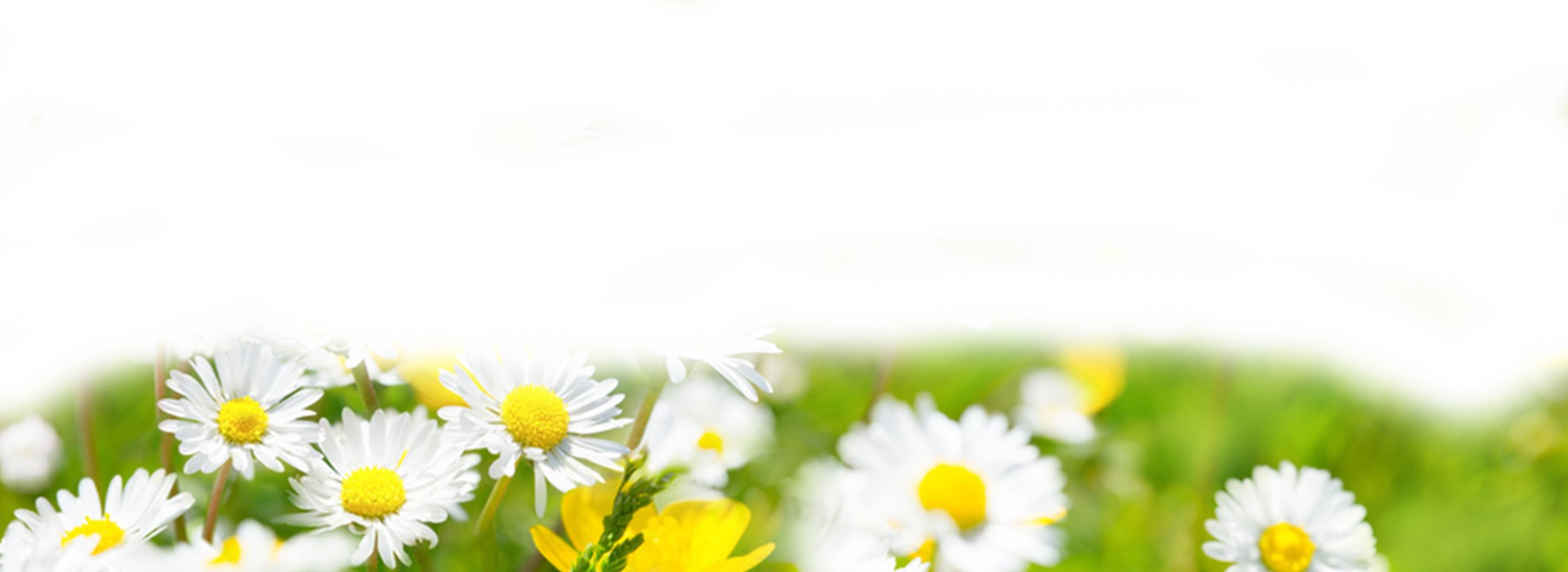 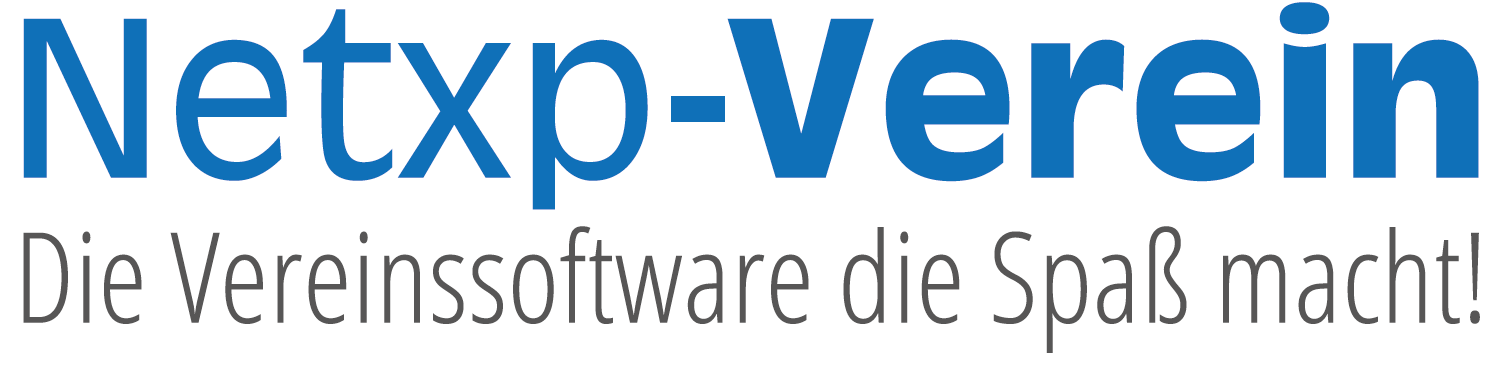 Online Vereinsverwaltung
Früher:
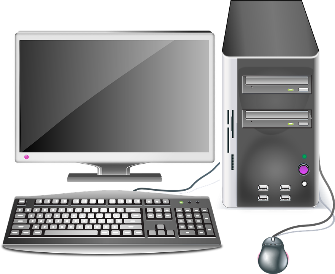 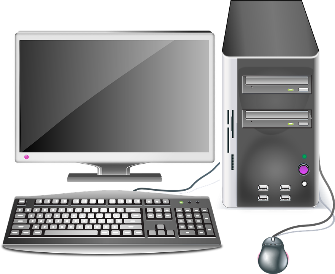 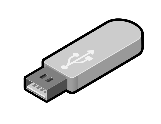 Vorstand
Spartenleiter A
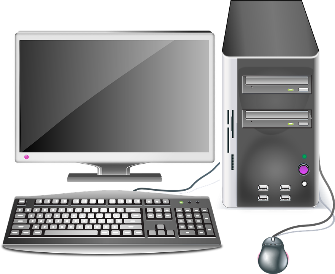 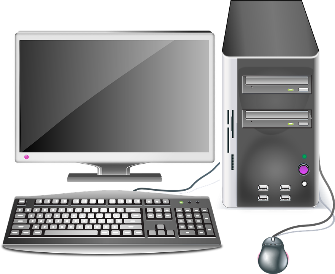 Beisitzer
Schatzmeister
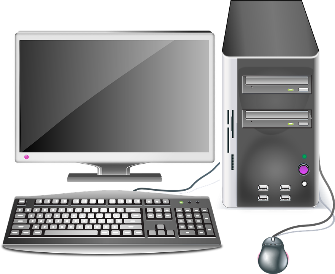 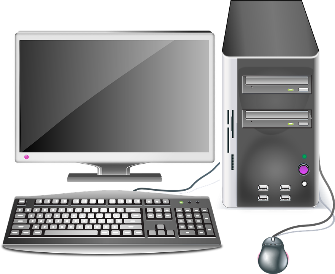 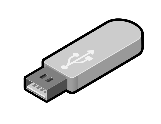 Mitgliederverwaltung
Schriftführer
[Speaker Notes: Zuerst ein Blick in die Vergangenheit.]
Online Vereinsverwaltung
Heute:
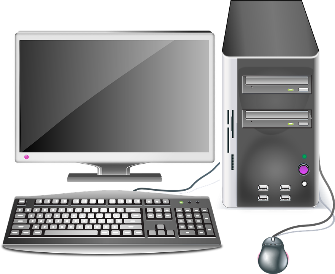 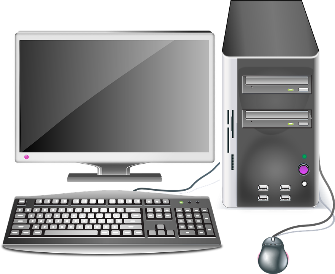 Ein Datenbestand
Vorstand
Spartenleiter A
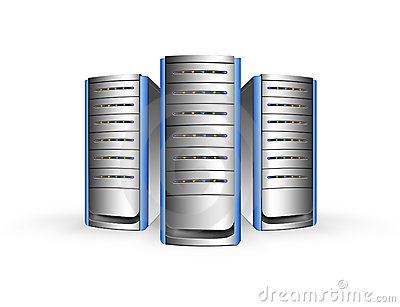 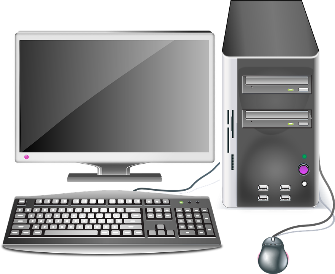 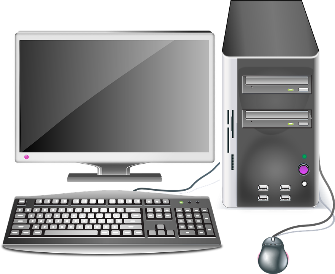 Beisitzer
Schatzmeister
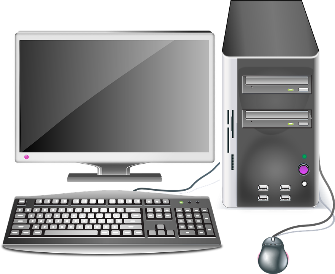 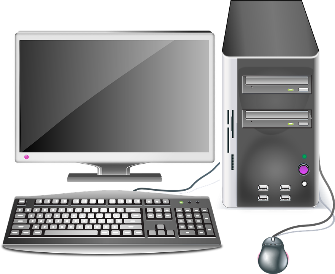 Gleichzeitig
Mitgliederverwaltung
Schriftführer
[Speaker Notes: Beliebig viele Benutzer
Preis ändert sich nicht bei mehreren Benutzern]
zentraler Datenbestand
EIN Verein - EIN Datenbestand
Keine Datensicherung nötig – aber möglich
Besserer Schutz für die Vereinsdaten (Verlust oder Zerstörung)
Mehrbenutzerfähig – beliebig viele Benutzer 
Benutzer können durch Rechtesystem eingeschränkt werden
Änderungen können nachvollzogen werden
Benutzer können nach ihrem Ausscheiden gesperrt werden
zentraler Datenbestand
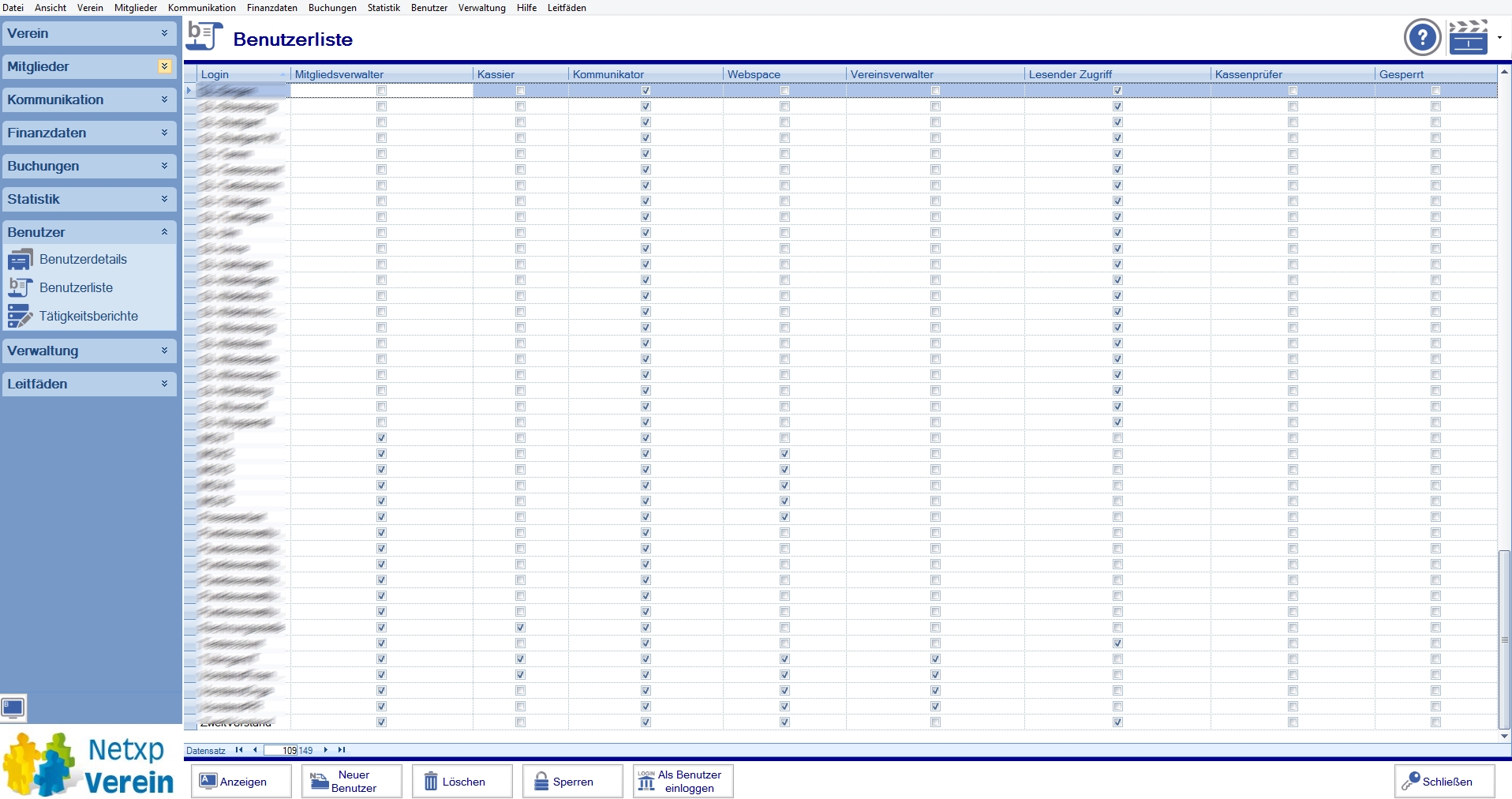 Integrierte Vereinsverwaltung
Vorteile der Datenintegration
Weniger Erfassungstätigkeiten
Vermeidung von Erfassungsfehlern
Verbesserte Aussagekraft der Daten
Einfachere Arbeitsweise durch Programmautomatiken
Bessere Auswertungsmöglichkeiten durch Datenverzahnung
Die Arbeitsfelder
Mitgliederverwaltung
Finanzverwaltung
Kommunikation
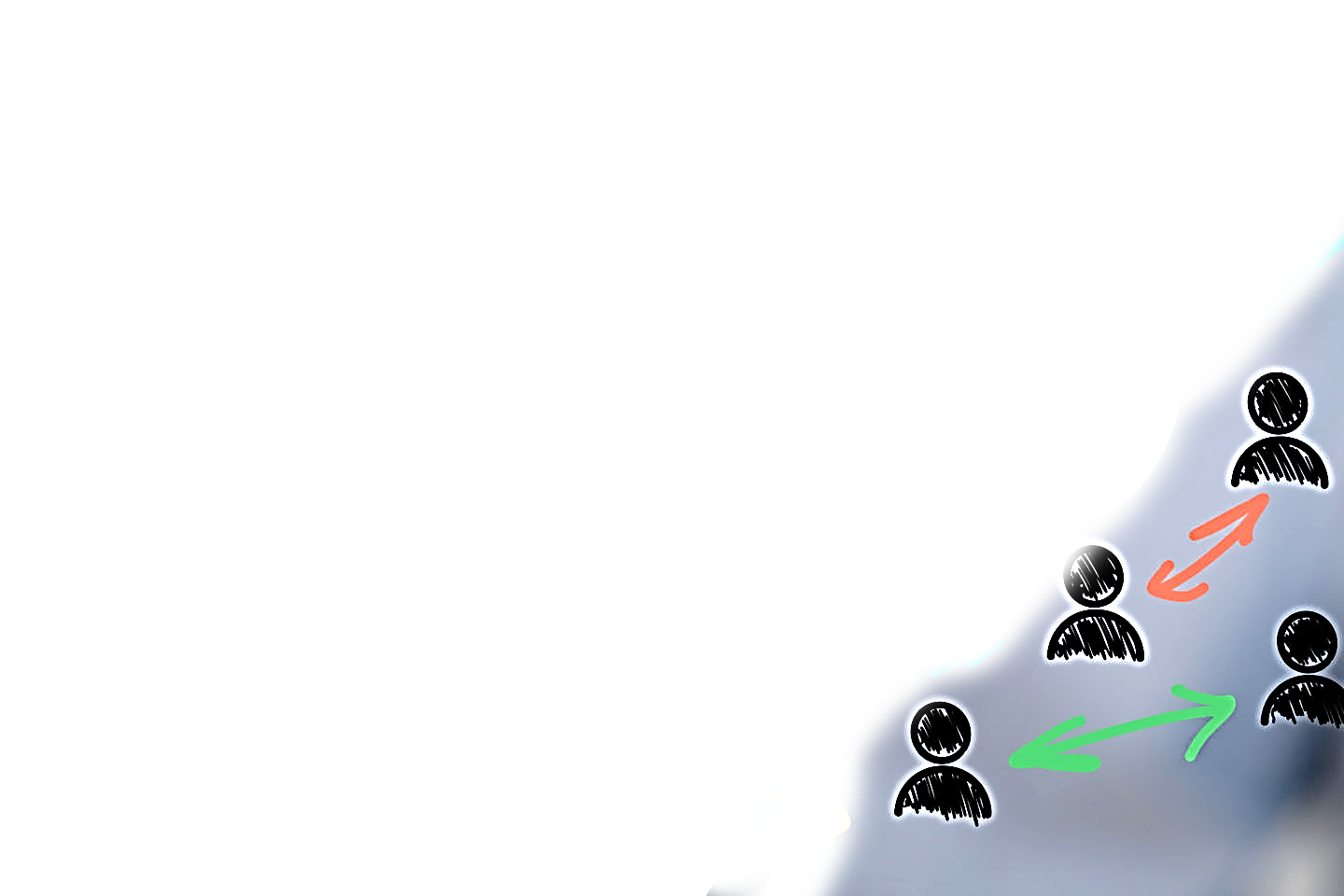 Mitgliederverwaltung
Alle nötigen Felder sind vorhanden
Vereinsspezifische Felder können hinzugefügt werden
Anpassbarkeit von Mitgliederliste und Mitgliederfilter
Verwaltung von Führungszeugnissen nach §72a SGB VIII
Mitgliederhistorie wird automatisch geführt
Einfache und komfortable Bildung von Mitgliedergruppen
Mitgliederverwaltung live
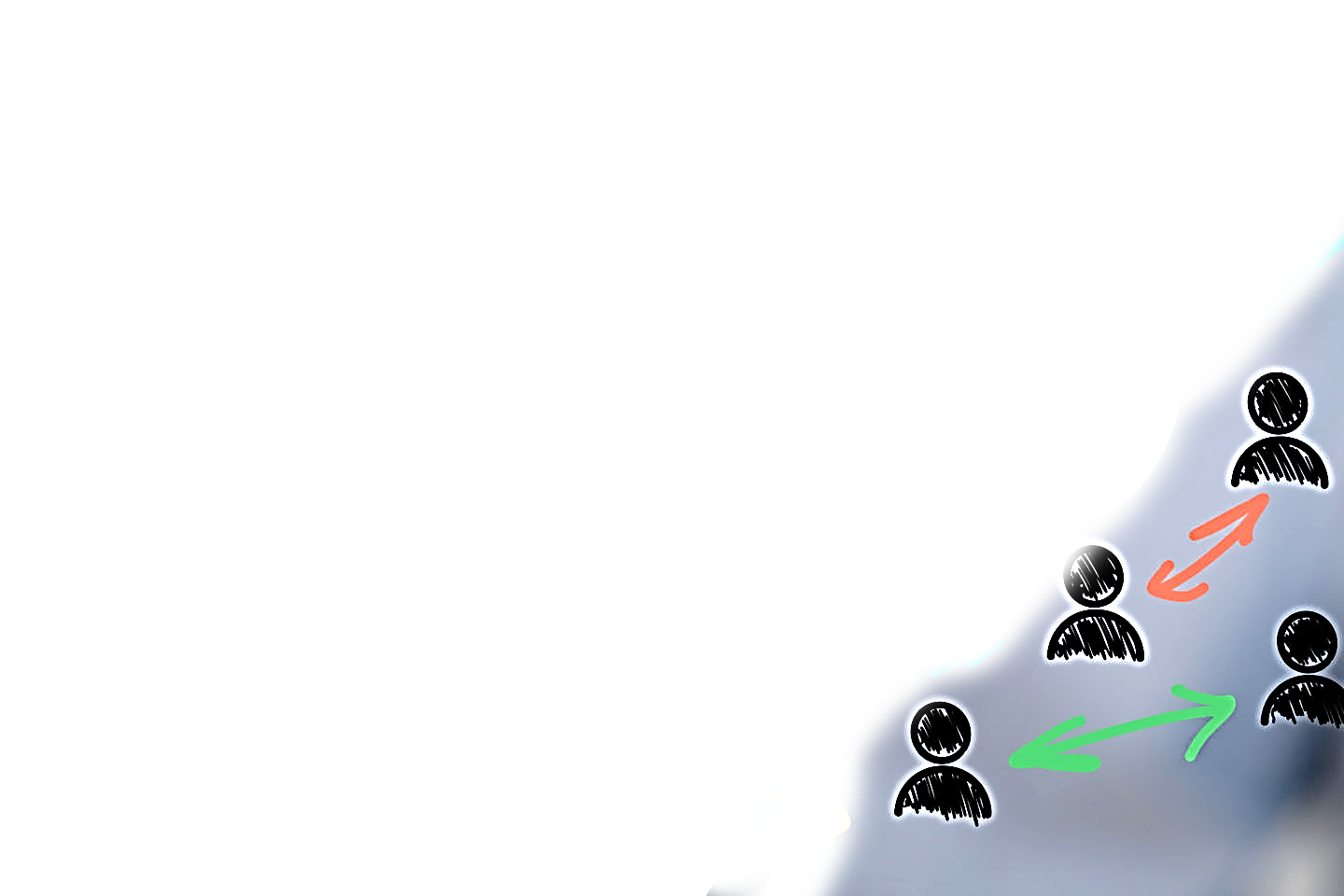 Eigene Felder
Beliebig viele Felder
Eigene Textfelder 
Eigene Datumsfelder
Eigene Wahlboxen
Eigene Tabellen
Volle Integration in alle Arbeitsfelder
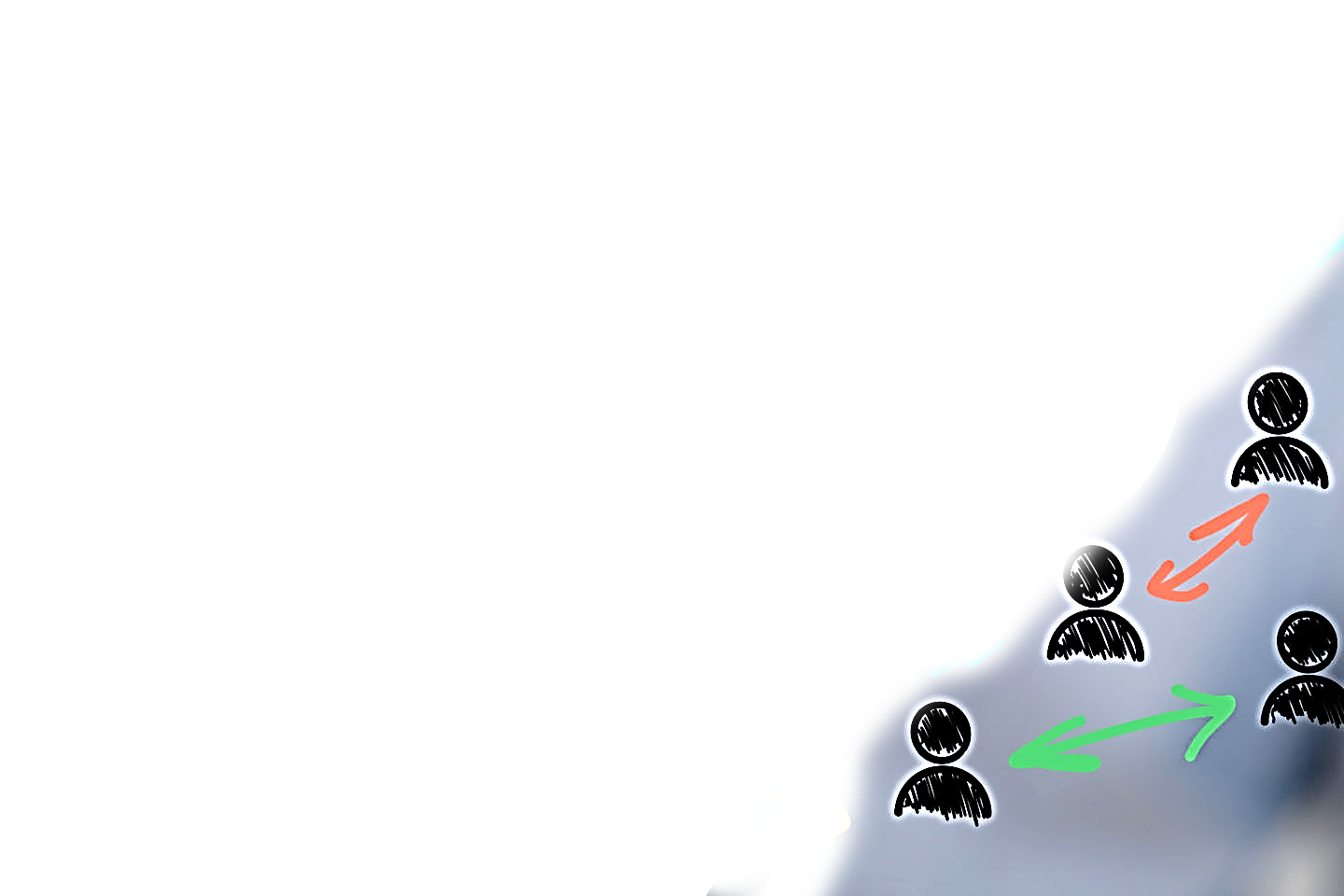 Bilder Eigene Felder
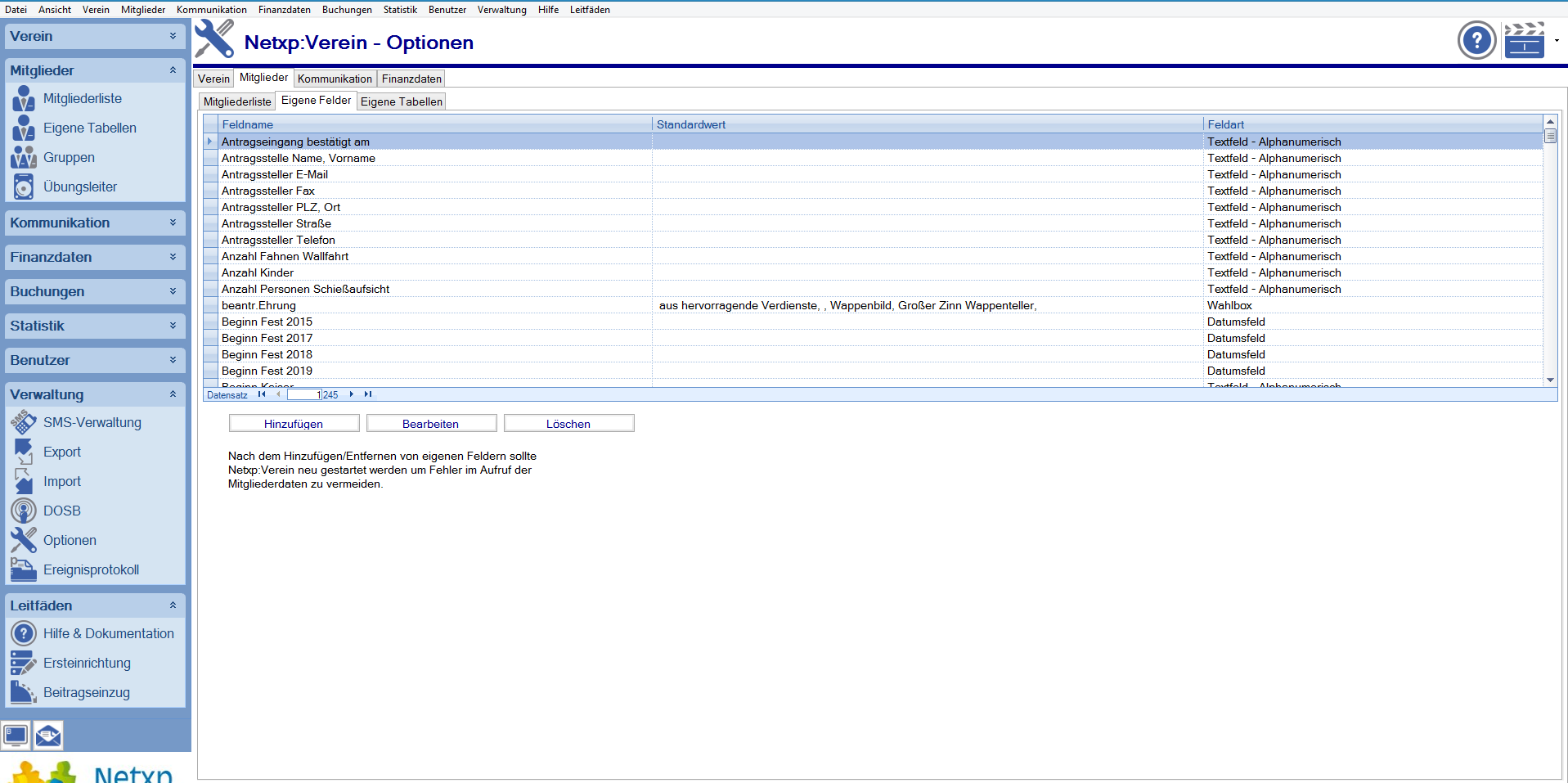 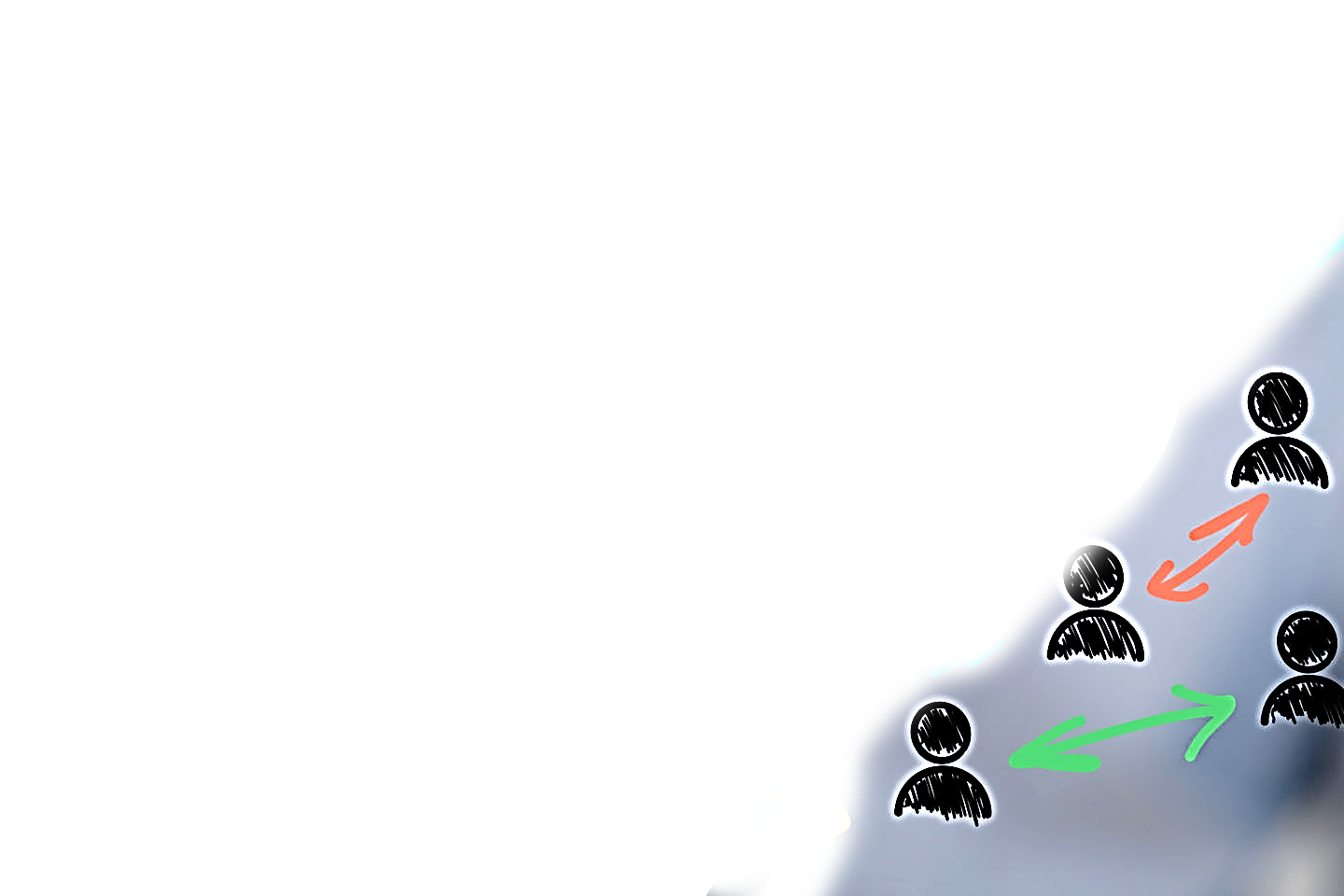 Mitgliederverwaltung Beiträge
Fixe Beiträge
Altersabhängige Beiträge mit Stichtag
Freie Beiträge
Berechnete Beiträge
Beiträge mit Ablaufdatum
Die Arbeitsfelder
Mitgliederverwaltung
Finanzverwaltung
Kommunikation
Finanzverwaltung
Bestandskontenverwaltung mit Onlinebanking
Sachkontenverwaltung (SKR49)
Einfache Vereinsbuchhaltung
Budgetplanerstellung
Unzählige Auswertungsmöglichkeiten
Rechnungserstellung / Mahnwesen
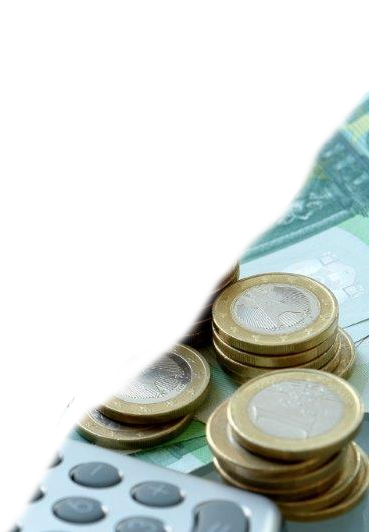 [Speaker Notes: Bestandskonten verwalten
Online Banking 
Giro Konten
Barkassen
Bis PayPal Konto]
Onlinebanking Konten
Vollintegration des Onlinebankings
Einzel- und Sammelüberweisungen
Einzel- oder Sammellastschriften
Elektronische Übermittlung von Kontoumsätzen
Alle Banken und Verfahren werden unterstützt
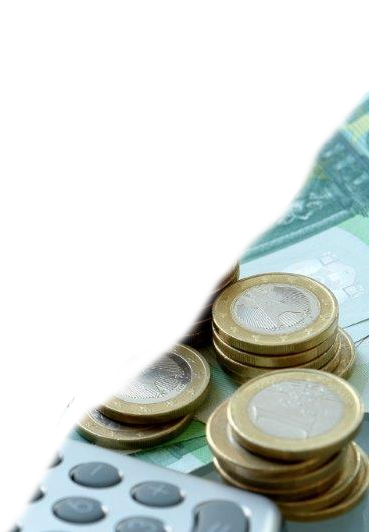 Online Banking
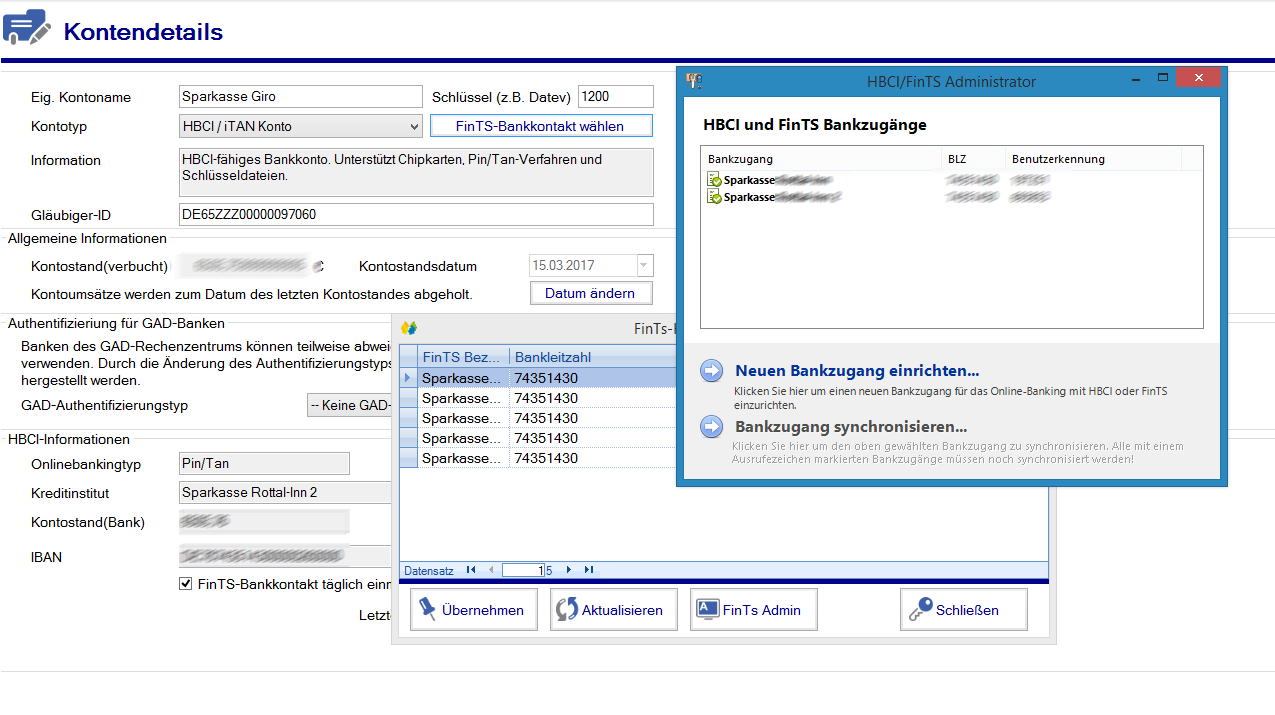 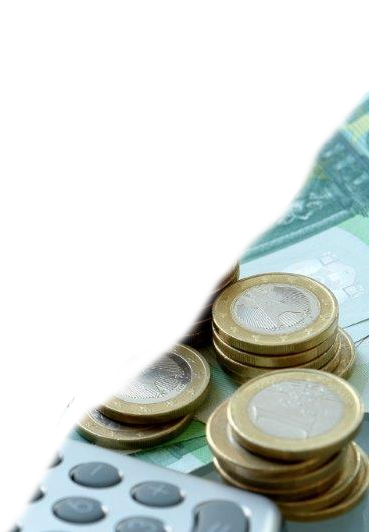 Kontenplan erstellen / ändern
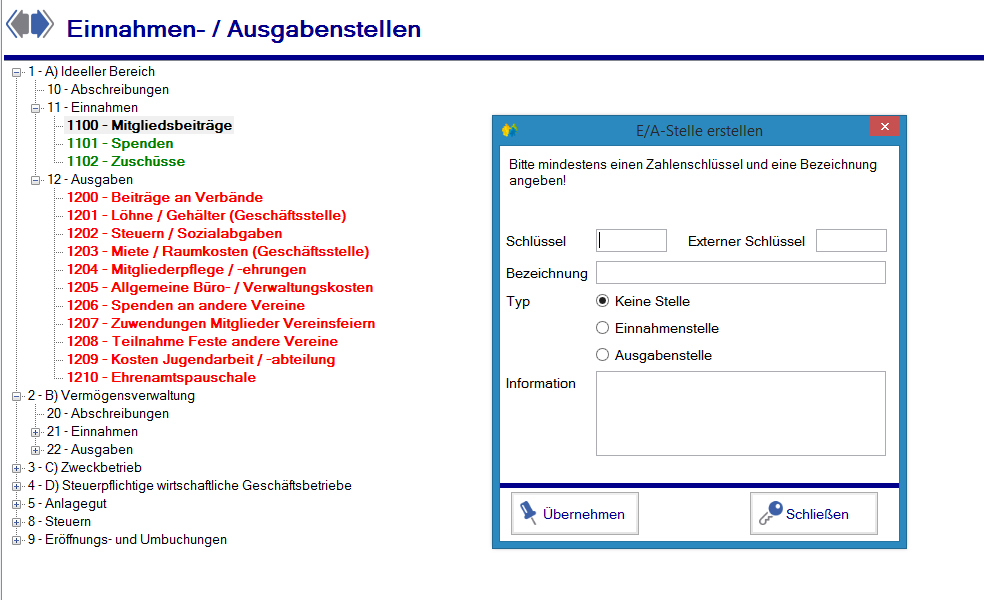 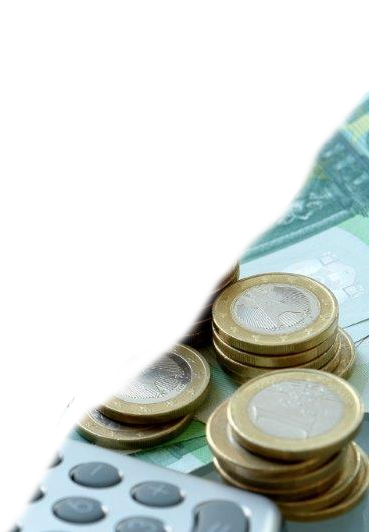 Buchhaltung
Speziell für Vereine ausgelegt, mit oder ohne Umsatzsteuer
Massenbuchungen beispielsweise für Beiträge
Automatische Spendenquittungserstellung
Mehrdimensionale Buchhaltung (Sparten, Projekte)
Automatische Buchungen mit Musterabgleich
Spezielle Rücklastschriftbehandlung
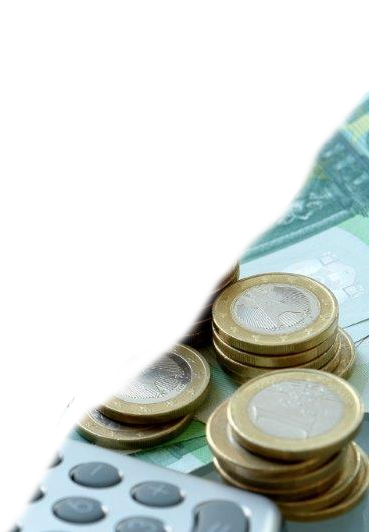 Beitragseinzug live
Finanzauswertung
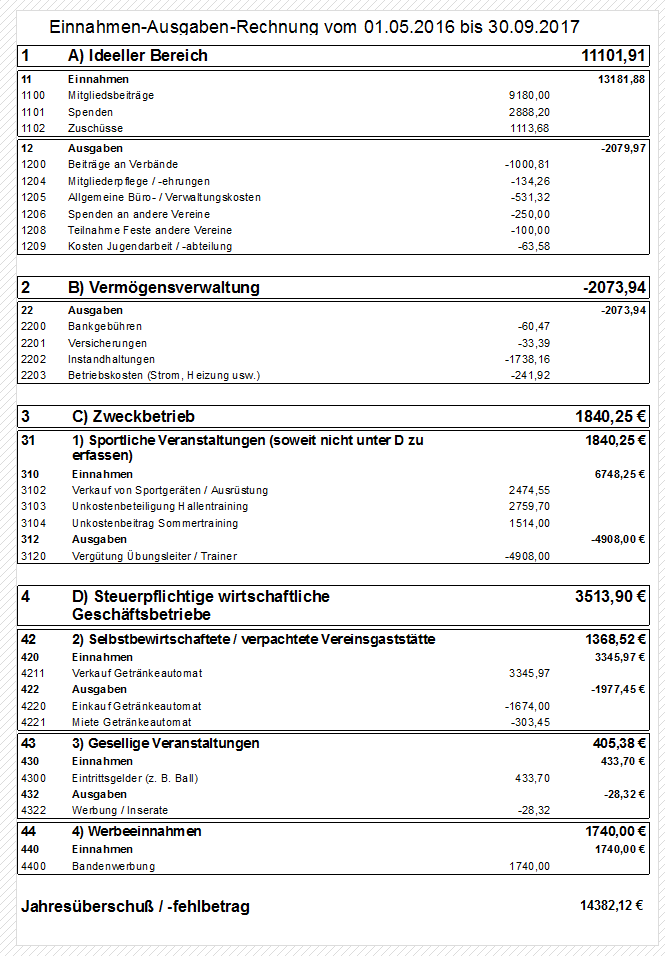 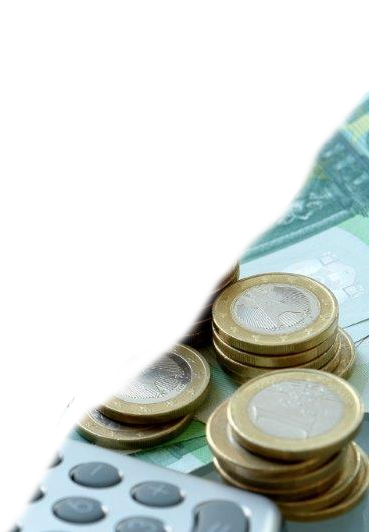 Die Arbeitsfelder
Mitgliederverwaltung
Finanzverwaltung
Kommunikation
Kommunikation
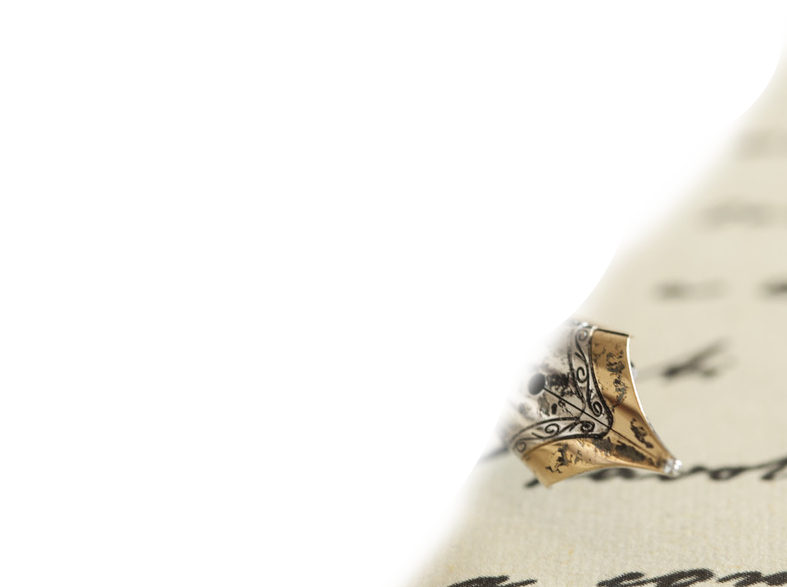 Serienbriefe mit allen Feldern der Mitgliederverwaltung
Per Mail
Per ePost
Per Lettershop
Emails
Mit individuellem Anhang
Personalisiert
SMS
Für kleine Gruppen 
Zum Geburtstag
Kommunikation live
Nützliche Erweiterungen
Elektronische Belegablage
Scannen von Eingangs- oder Ausgangsbelegen
Zuordnung zu Buchungen
Belege können nicht verloren gehen
Möglichkeit einer elektronischen Kassenprüfung
Lettershop – Drucken, kuvertieren und versenden
Nützliche Erweiterungen
Netxp-Verein Festplatte
Zentraler Speicher des Vereins
Ablageort für eingehende Emails oder Belege
Datenspeicher für papierloses Vereinsbüro
SMS Kurznachrichten
Kosten, Bestellung, Import
Kostenloser Testzugang für 30 Tage mit allen Funktionen
Kosten einmalig 99.- €
Laufende Kosten 0,08 € je aktivem Mitglied im Quartal
Kostenloser Import 
Kostenlose Updates
Kostenloser Telefon oder Email Support
Kostenlose, unbegrenzte Anzahl von Benutzern
Zum Ende
Fragen?
Fragen?
Fragen?
Fragen?
Fragen?
Fragen?
Fragen?
Fragen?
Fragen?
Fragen?
Fragen?
Fragen?
Fragen?
Zum Ende
Viel Spaß bei der Arbeit 
mit 
Netxp-Verein